17.3 勾股定理
WWW.PPT818.COM
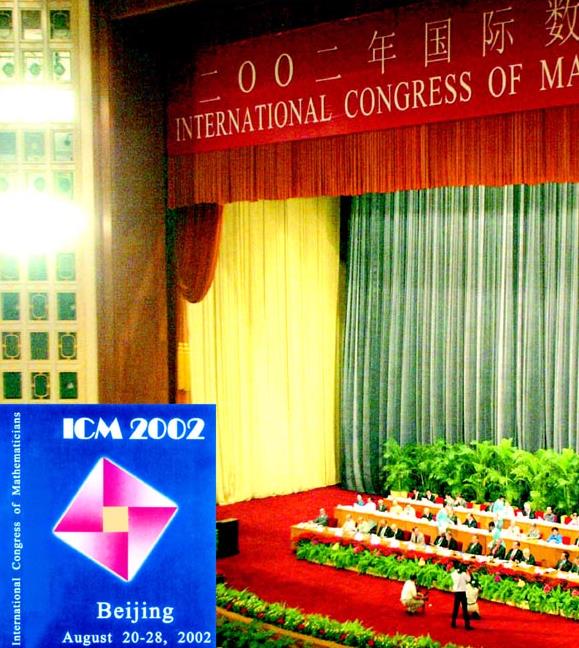 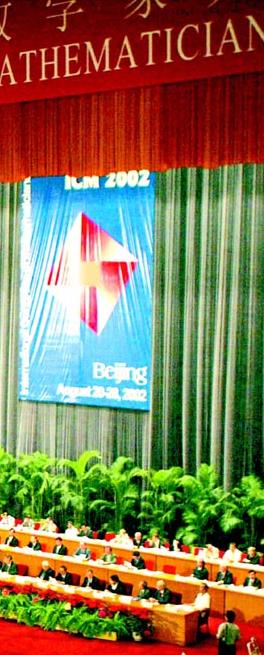 左下图是2002年在北京召开的国际数学家大会会徽

看一看
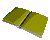 A
B
C
毕达哥拉斯是2005年前古希腊著名的数学家，一天发现朋友家的用砖铺成的地面中反映了等腰直角三角形三边的某种数量关系……
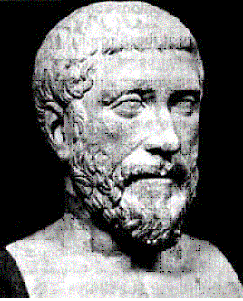 A、B、C的面积有什么关系？
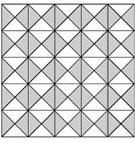 SA+SB=SC
等腰直角三角形三边有什么关系？
两直角边的平方和等于斜边的平方
（2）观察图1—2：
正方形A中含有       个小方格，即A的面积是        个单位面积；
C
A
B
正方形B中含有       个小方格，即B的面积是        个单位面积；
正方形C中含有       个小方格，即C的面积是        个单位面积；
4
4
4
4
图1—2
8
8
A的面积+ B的面积= C的面积
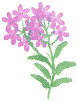 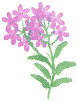 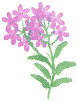 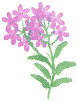 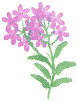 ☞
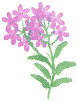 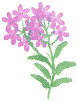 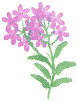 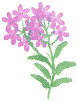 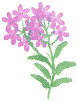 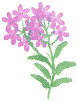 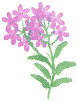 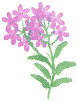 用心 & 体会
c
b
a
a
赵爽弦图证明勾股定理
c
b
a
等  积  变  换
=
数形结合思想
猜一猜
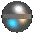 c
a
b
直角三角形的三边满足什么关系呢？
命题：如果直角三角形的两直角边长分别为a、b，斜边长为c，那么a2+b2=c2。
勾股定理的各种表达式：
在RT△ABC中，∠C=90°, ∠A 、∠B、 ∠C的对边分别为a 、b 、c ,则:
c2=a2+b2
a2=c2-b2
b2=c2-a2
c2=a2+b2
c=
c
b
a2=c2-b2
a=
b2=c2-a2
b=
a
∴ OB=
∴ OB=
例题（1） 一个３米长的木梯ＡＢ,架在高为2.５米的墙上(如图),这时梯脚与墙的距离是多少米? （精确到0. 01米）
A
解：依题意，在Rt△ABO中，AB=3米，AO=2.5米，
由勾股定理得:AO2+OB2=AB2
∴OB2=AB2-AO2
３
2.５
OB≈1.66米
Ｏ
B
答：梯脚与墙的距离是1.66米
课堂小结
你这节课有什么收获？